Bellwork Questions – Complete quietly on your own first!
decreases
1. What happens to the volume of a gas if we decrease the temperature? 2. What happens to the pressure of a gas if we decrease the volume?
increases
3. Boyle’s Law
Volume and Pressure
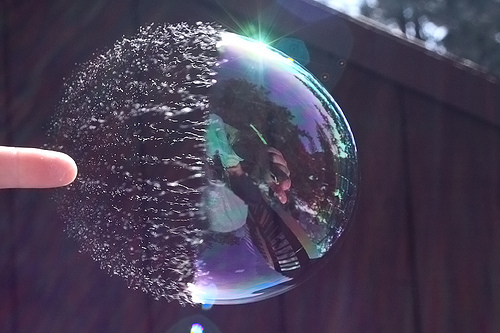 4. Charles’s Law
Temperature and volume
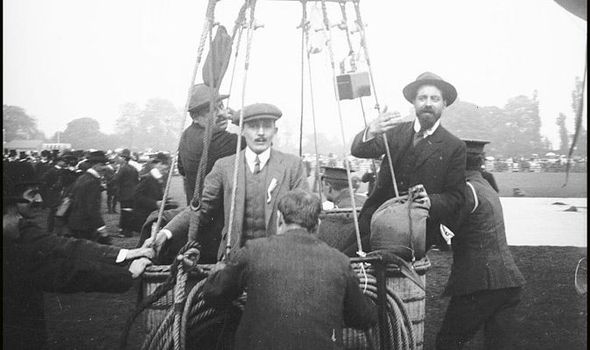 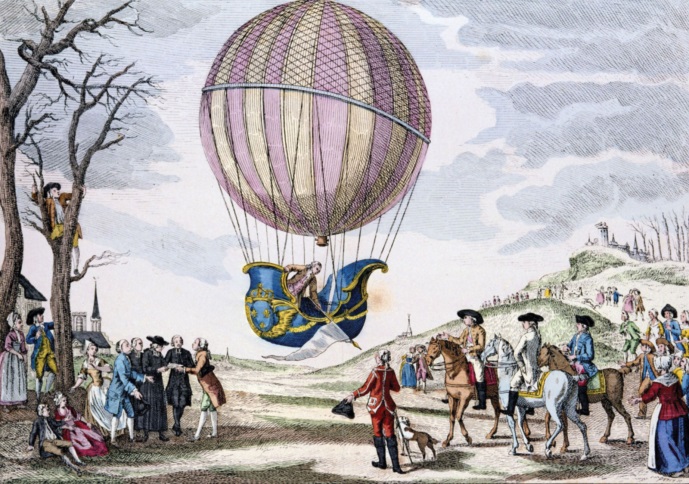 5. Complete the practice quiz and make an index card to use on the cheat sheet.THEN:-Make quiz corrections-Extra credit word search